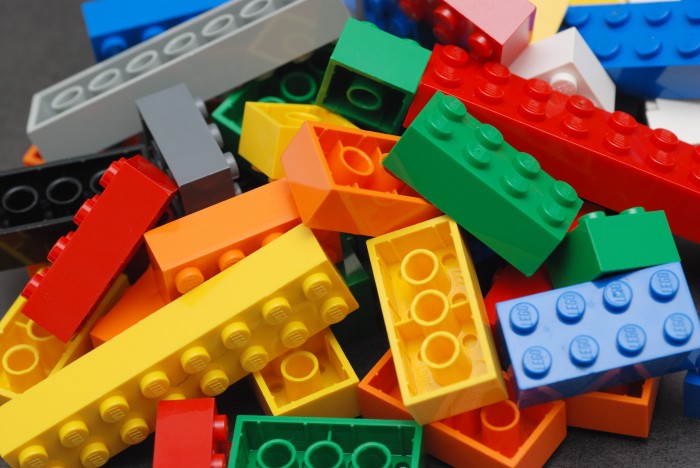 МАЛЕНЬКИЙ КОНСТРУКТОР
«КУБИК РУБИКА
ВСТРЕЧА 15.02.2017
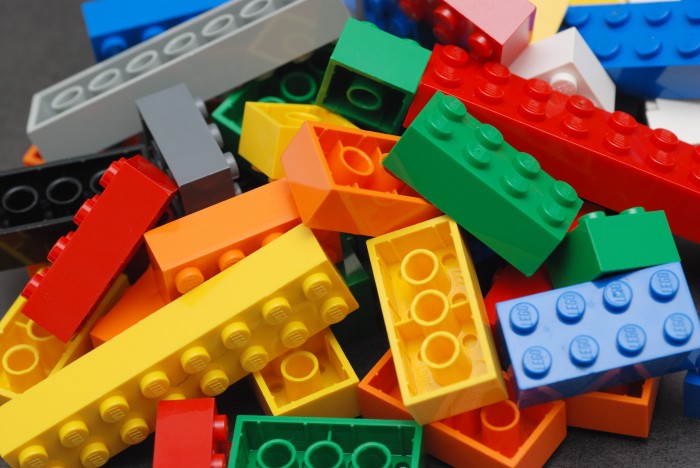 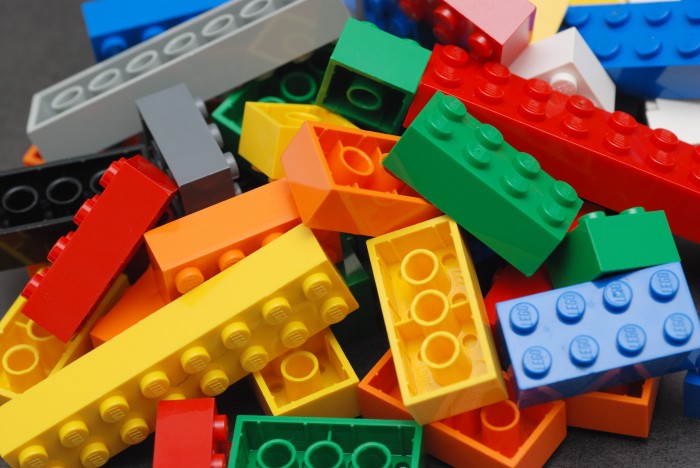 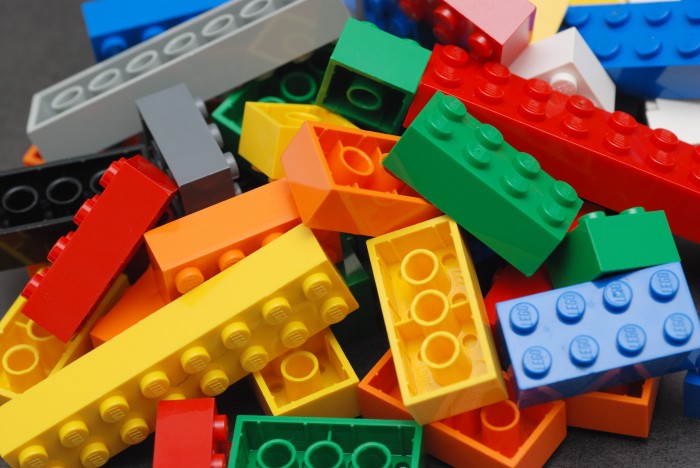 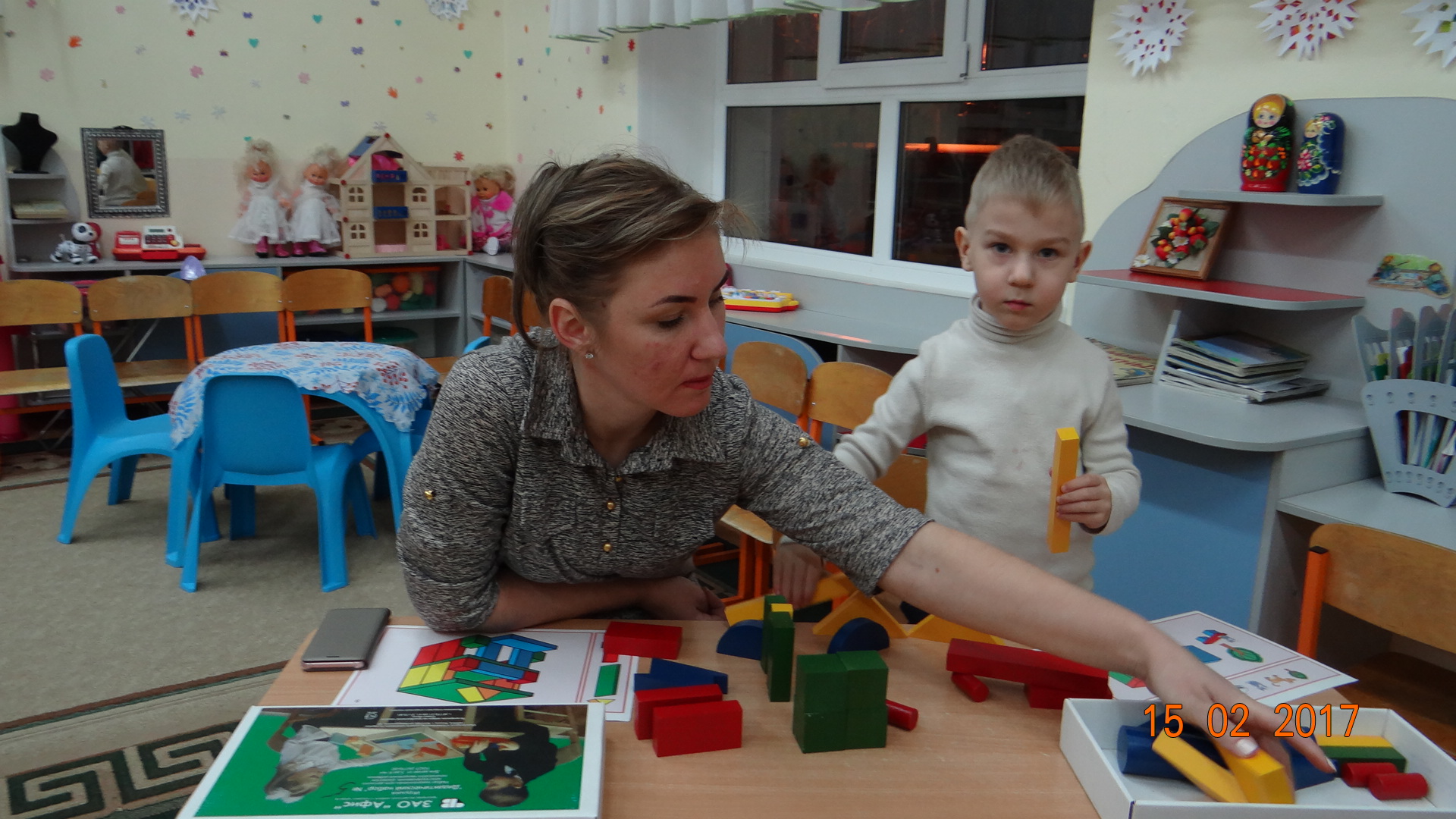 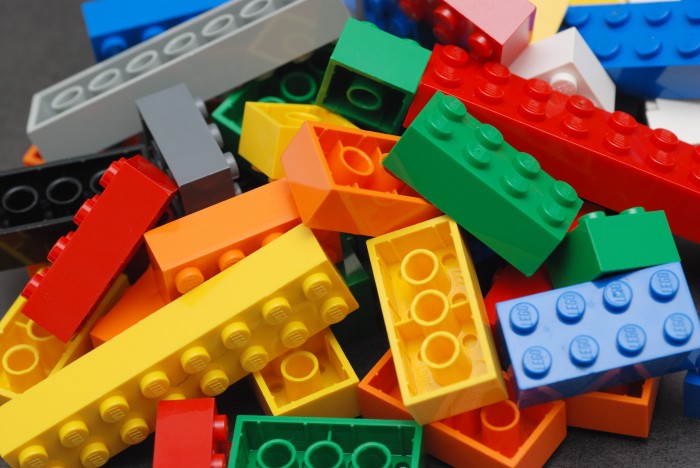 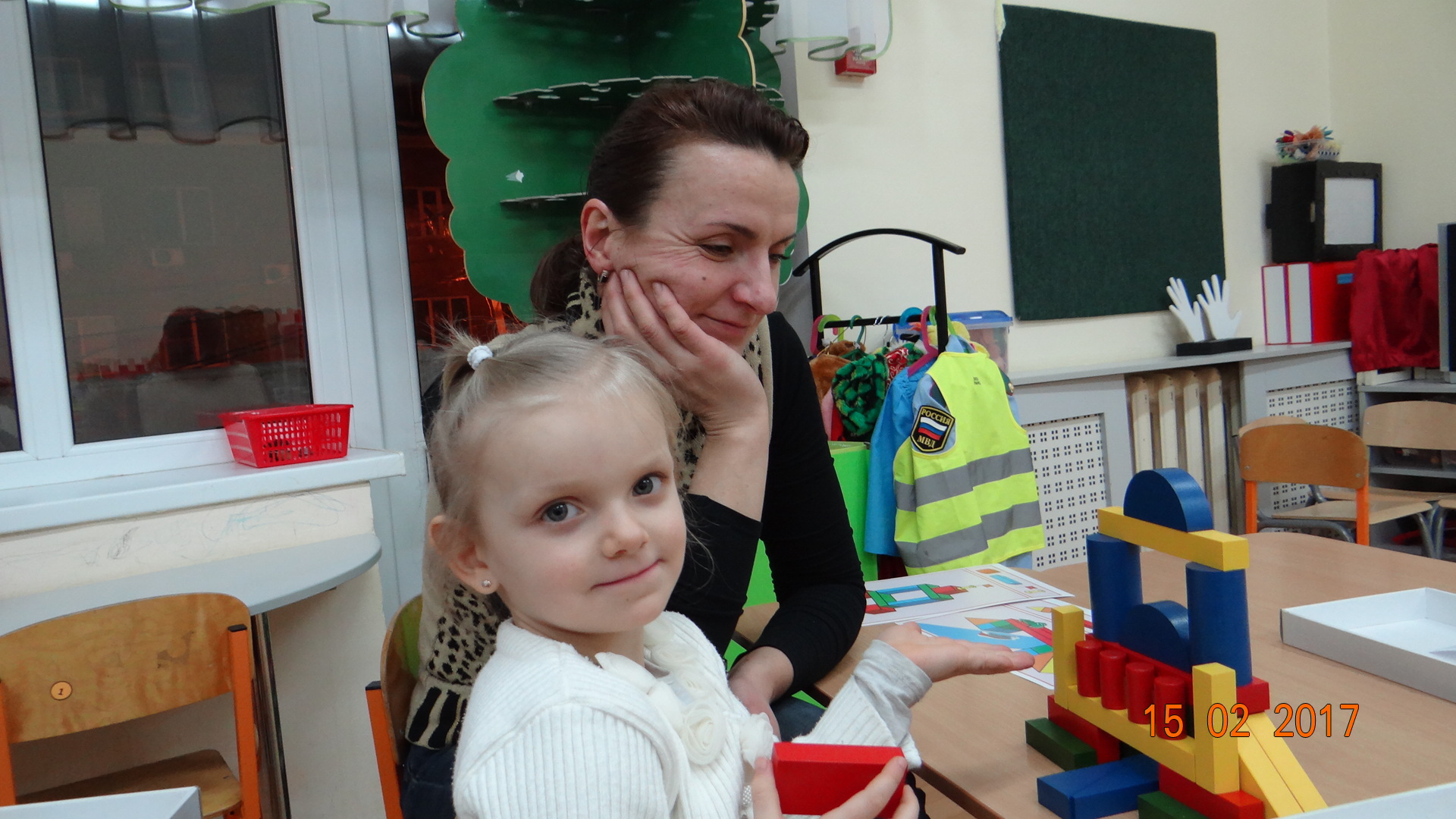 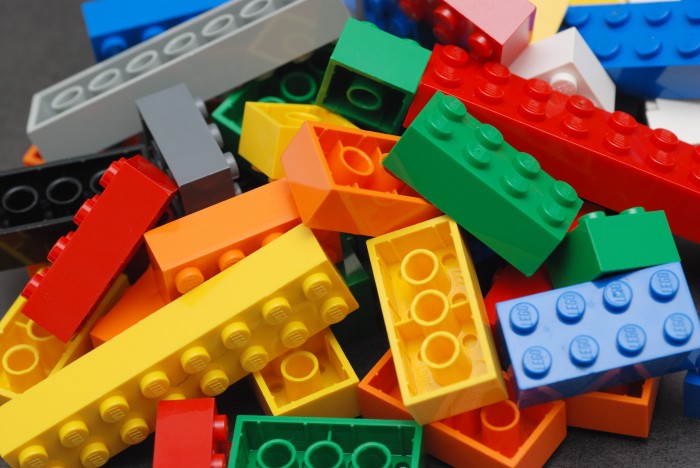 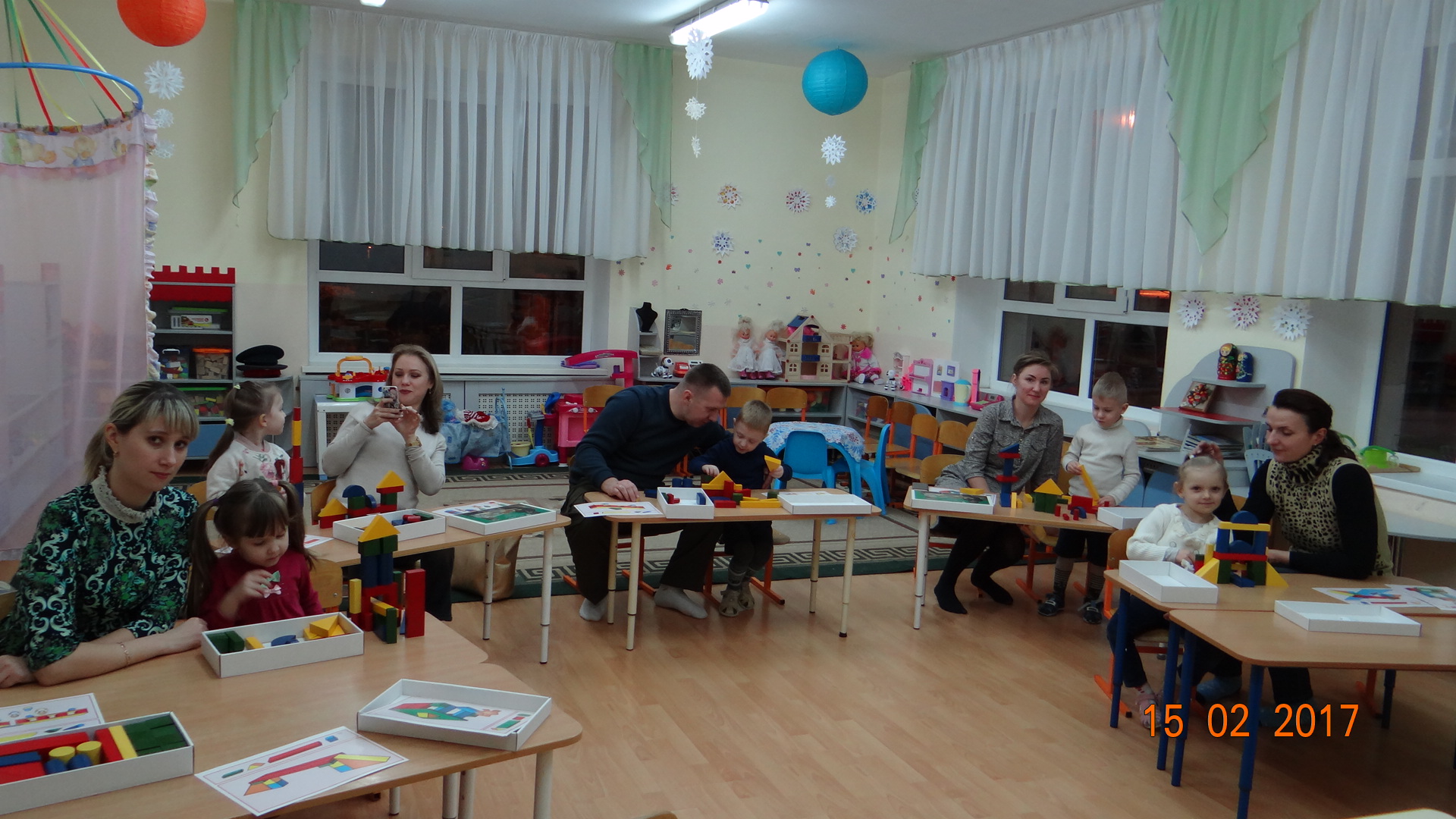 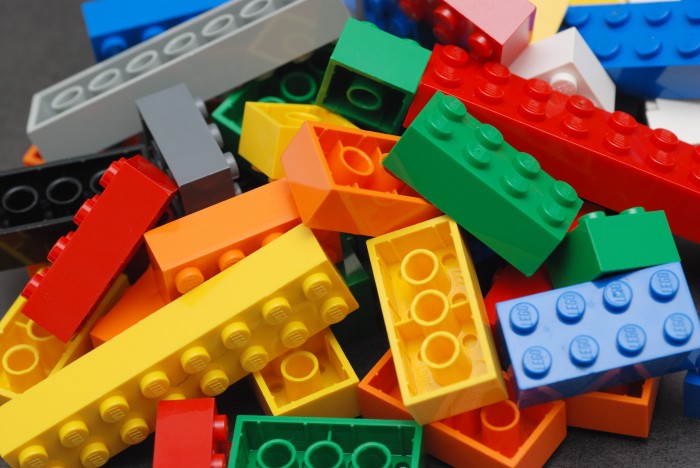 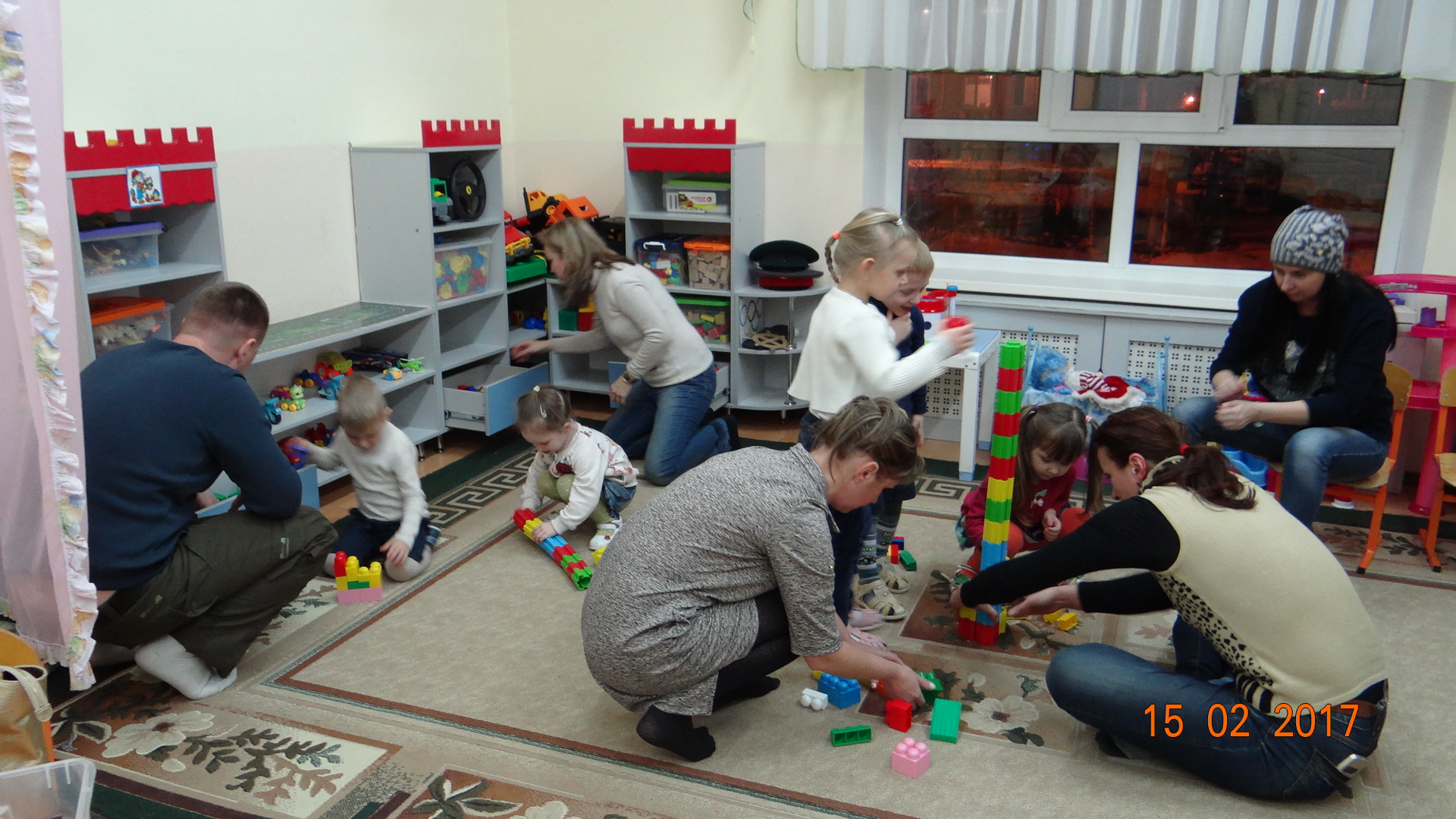 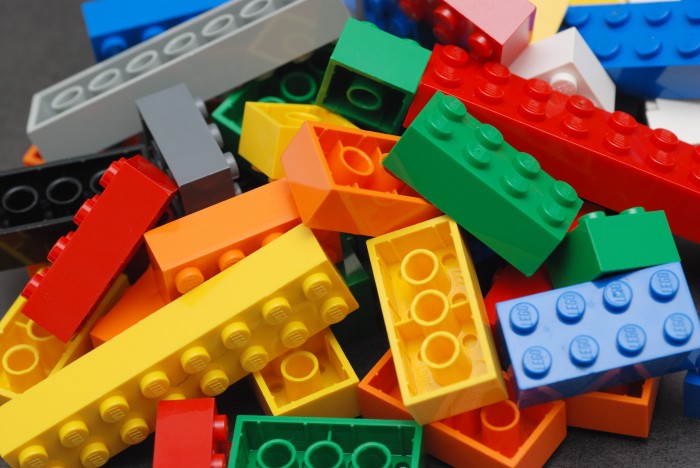 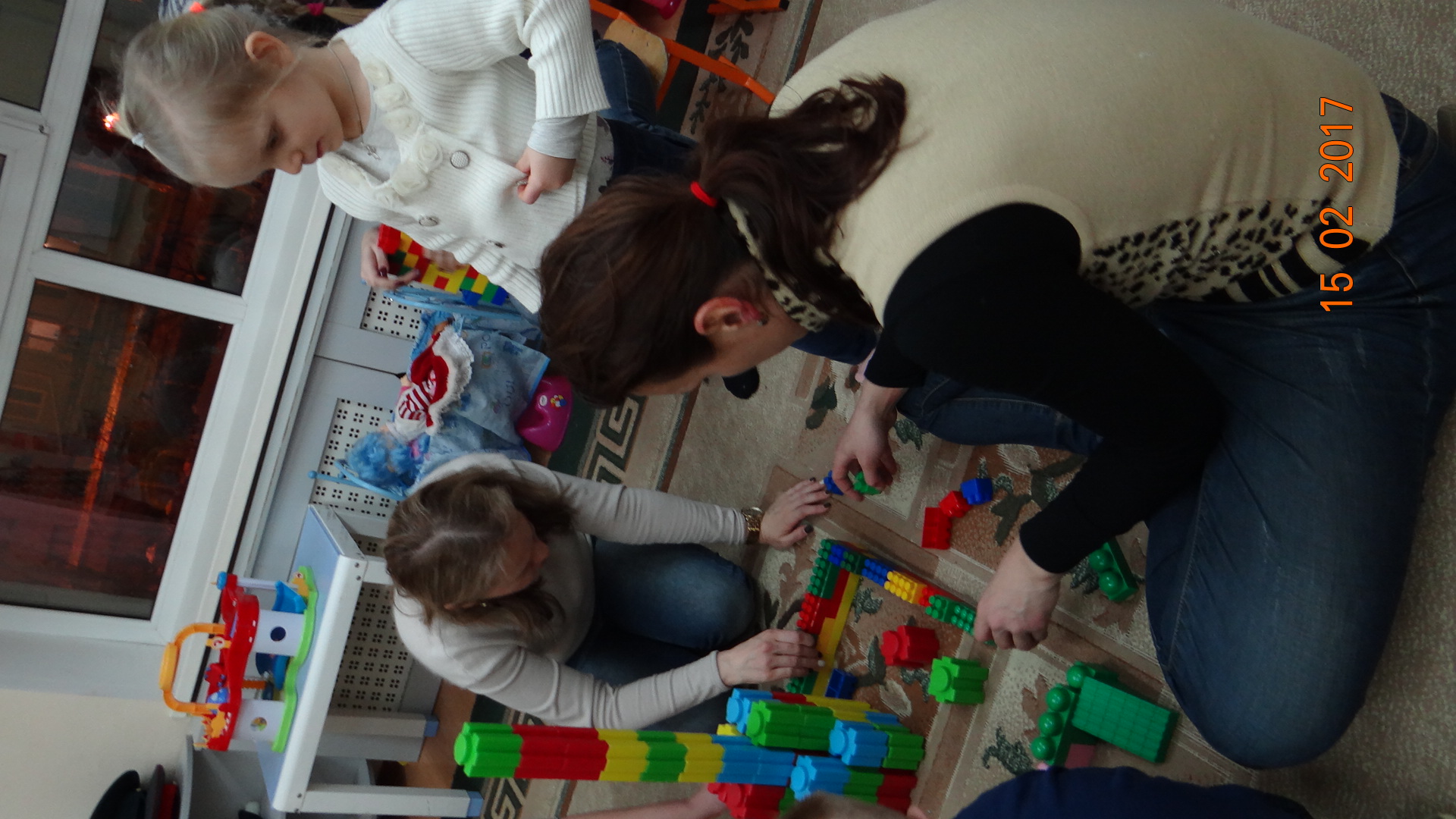 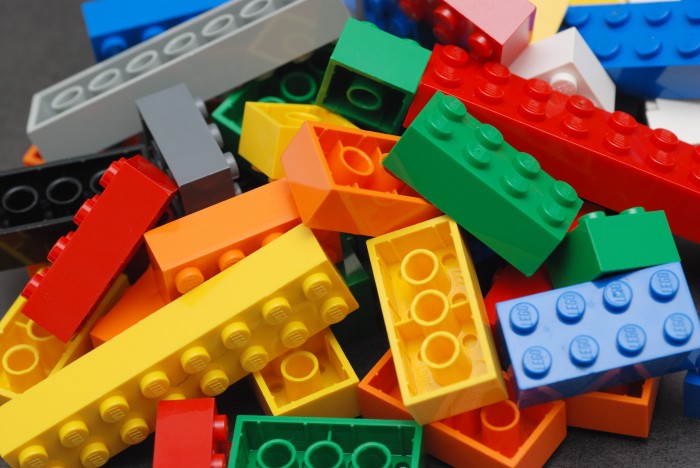 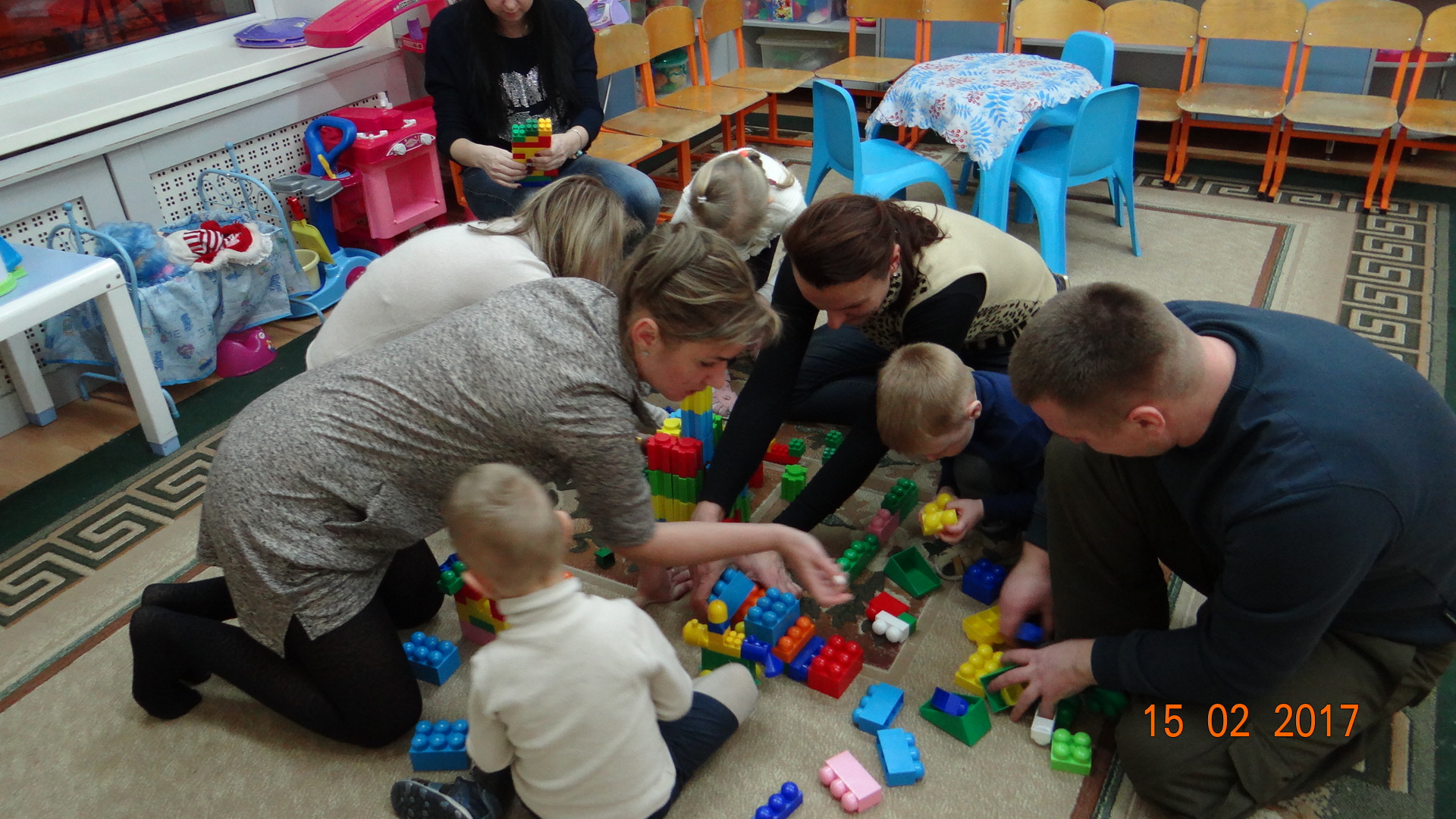 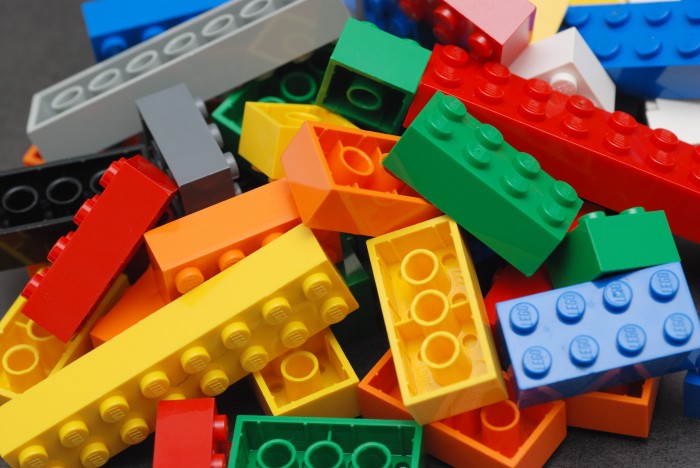 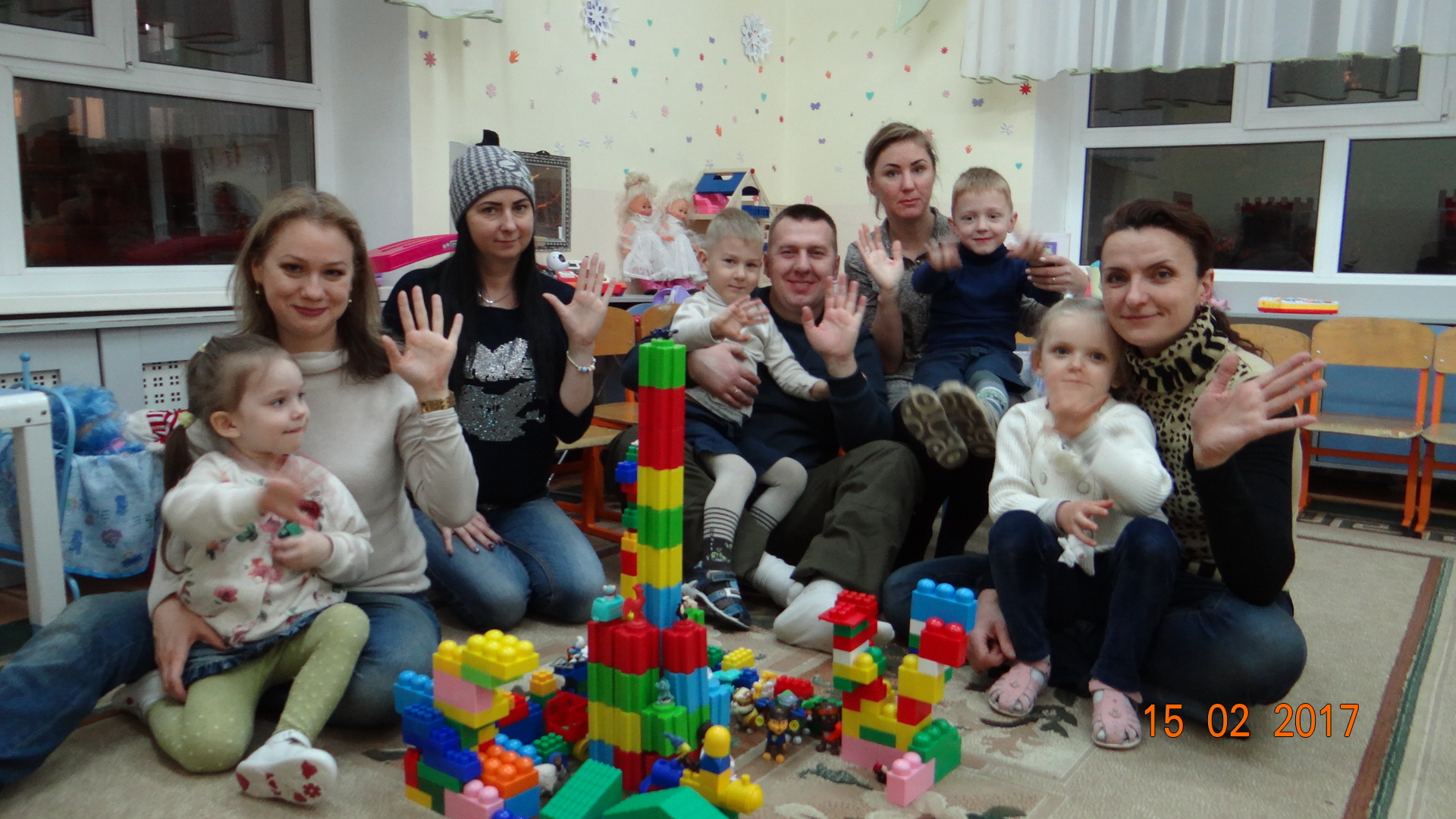 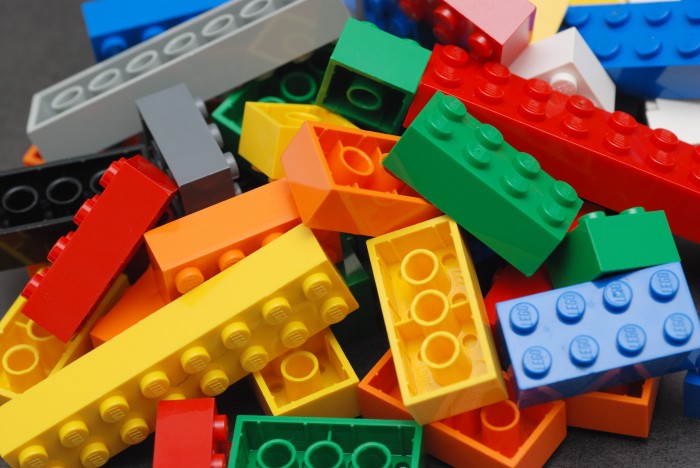 ДО 
СКОРЫХ ВСТРЕЧ